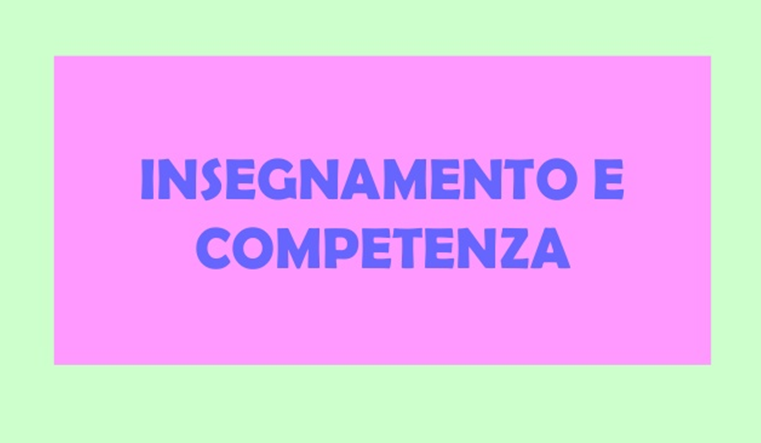 Come riconoscere 
un apprendimento competente?
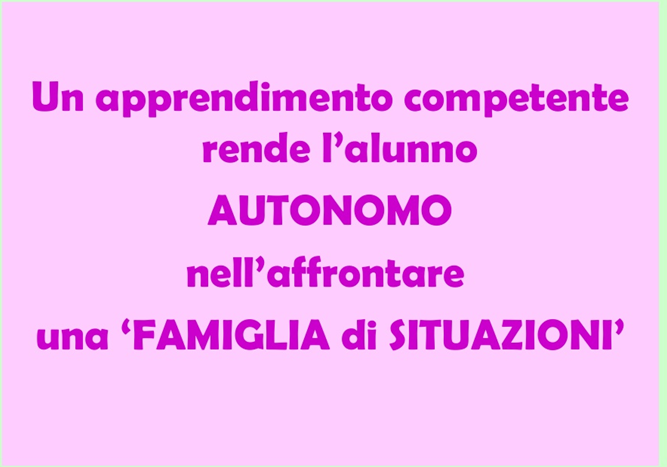 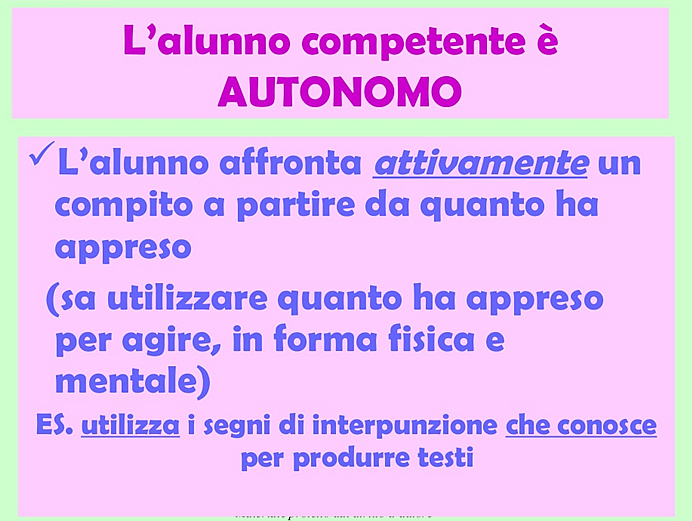 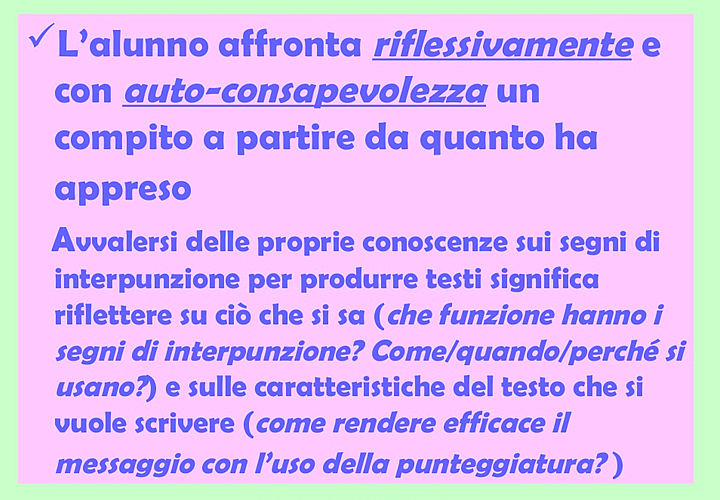 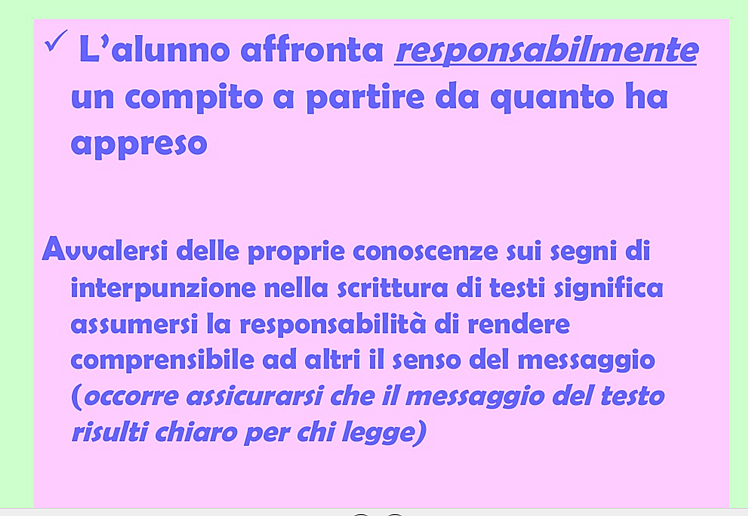 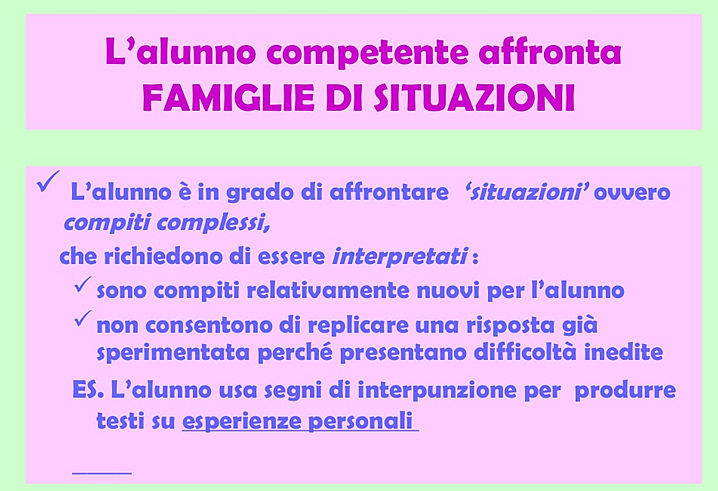 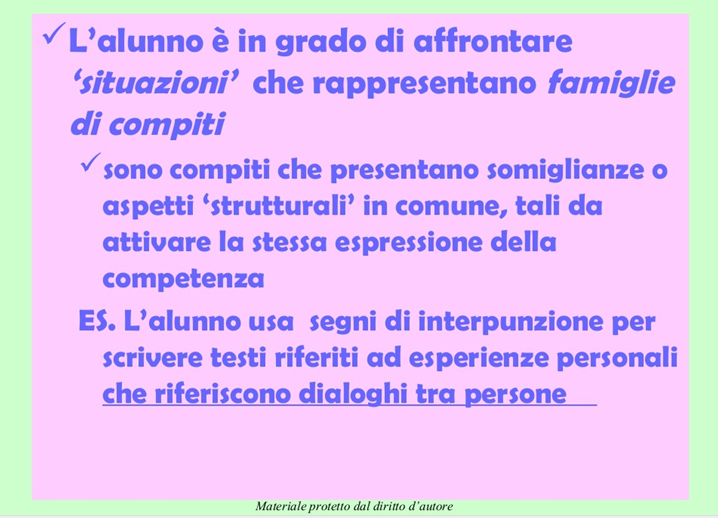 Come è fatto un apprendimento competente?
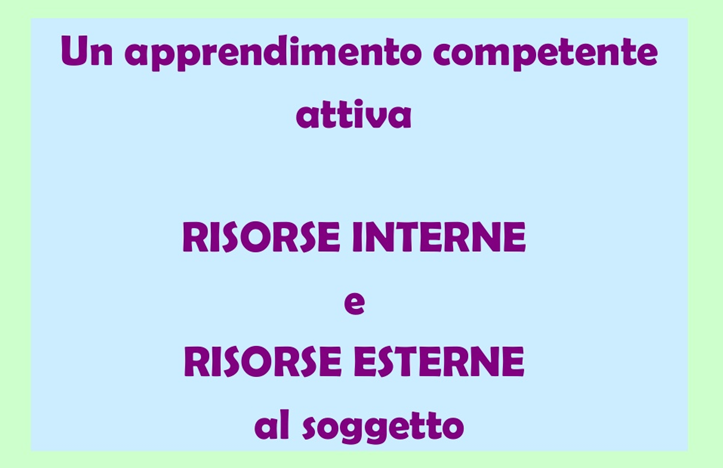 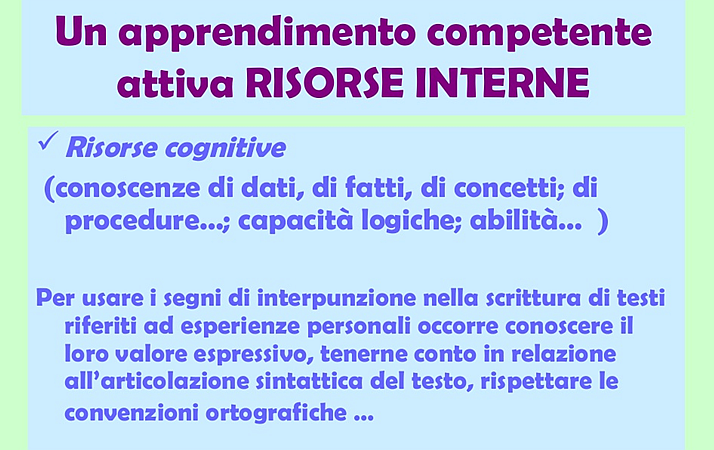 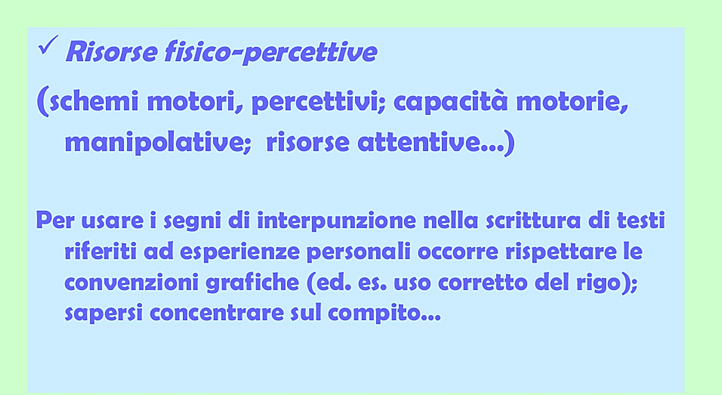 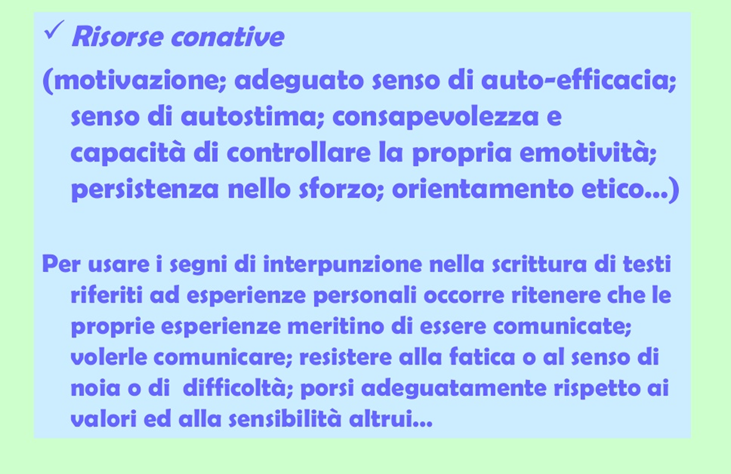 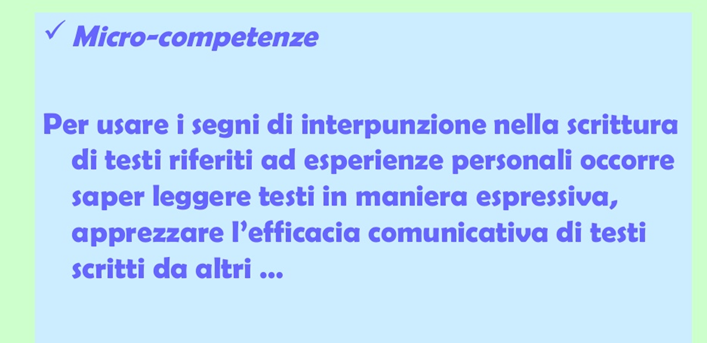 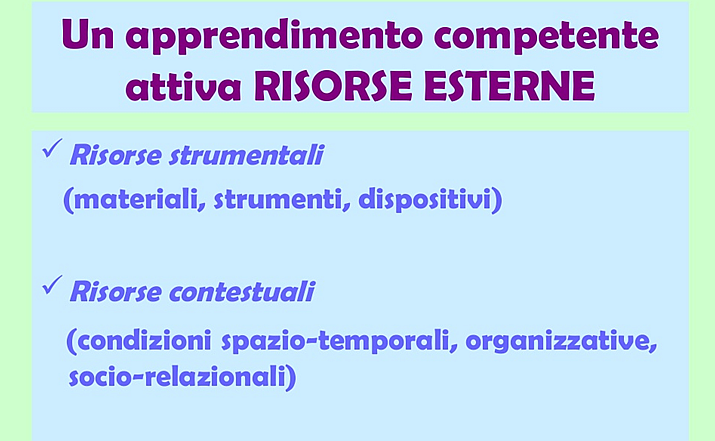 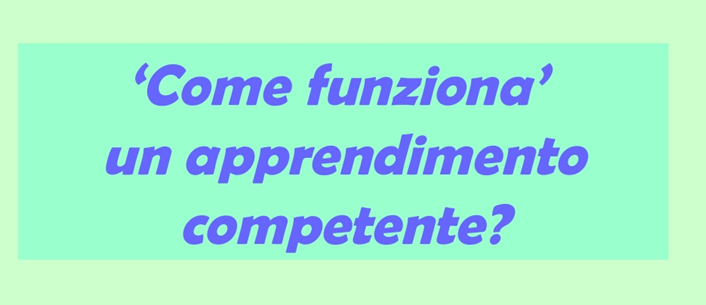 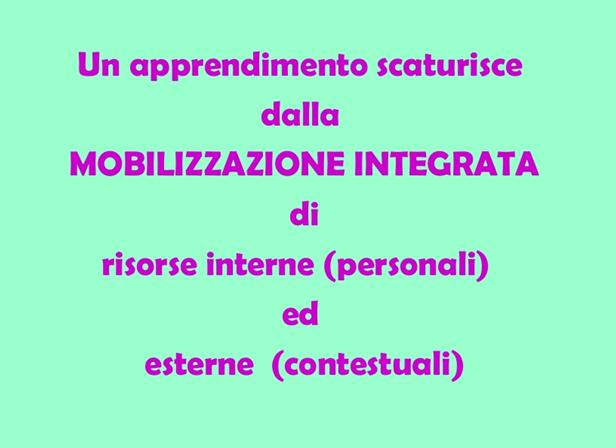 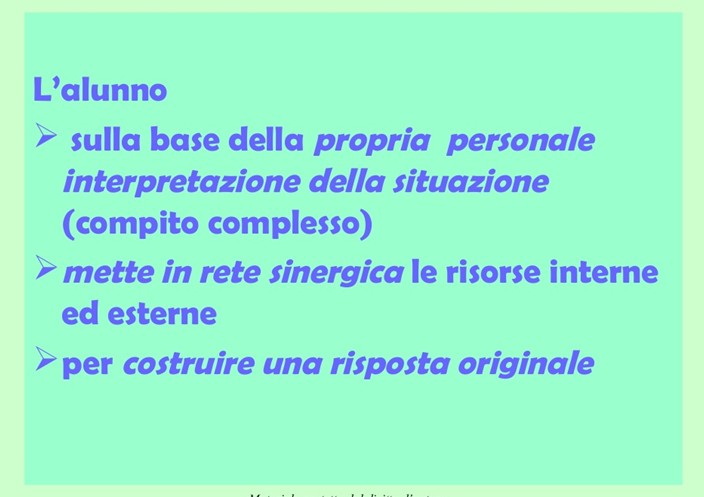